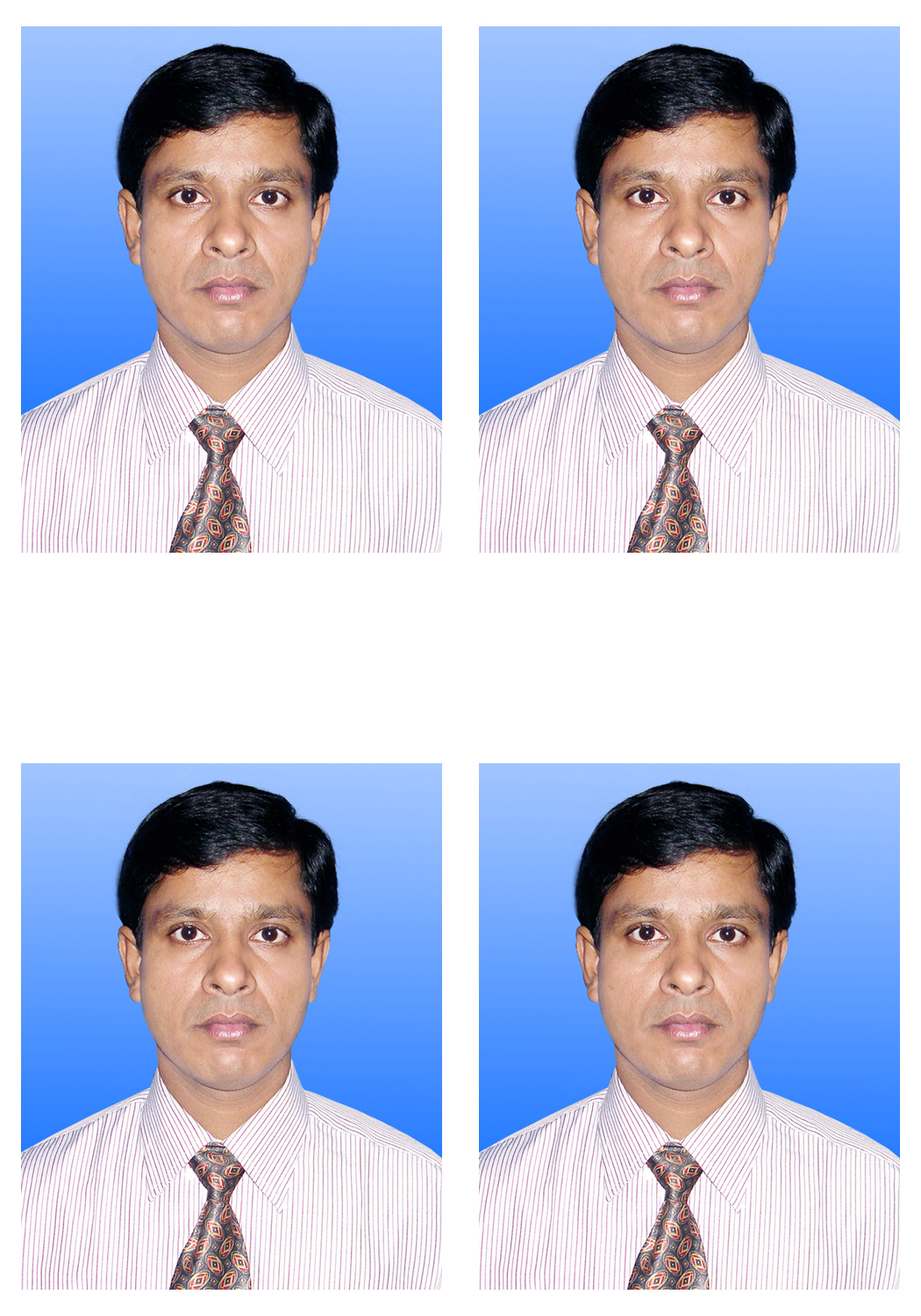 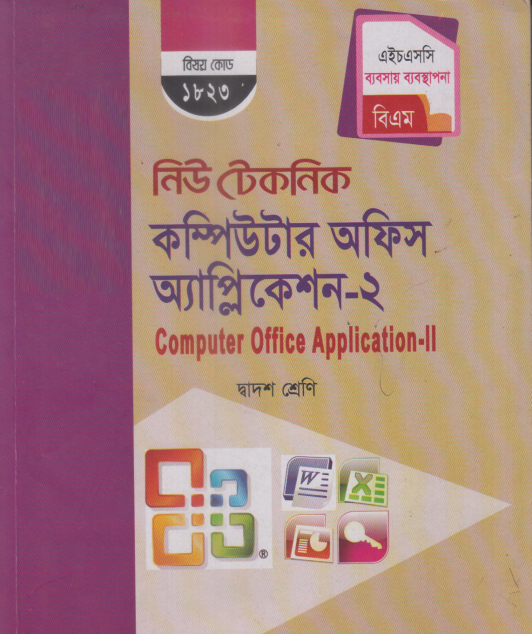 পরিচিতি
†gvt RvwKi †nv‡mb
miKvwi wmivR DwÏb †g‡gvwiqvj K‡jR, ‡gv‡ijMÄ, ev‡MinvU
mnKvwi Aa¨vcK, Kw¤úDUvi Acv‡ikb
মোবাইলঃ 01712411299, 01919950548
 e-mail: zakirgsmconline@gmail.com 
ফেসবুক আইডিঃ facebook.com/zakir.smc
শ্রেণিঃ দ্বাদশ  (ব্যবসায় ব্যবস্থাপনা)
বিষয়ঃ কম্পিউটার অফিস অ্যাপ্লিকেশন-২
অধ্যায়ঃ প্রথম- ই কমার্স
সময়ঃ ৪০ মিনিট
আজকের পাঠ
ই কমার্স
শিখন ফল
ই-কমার্স কি? 
ই-কমার্সের সুবিধা? 
ই-কমার্স এর ব্যবহার।
ই-কমার্স
ইলেক্ট্রনিক নেটওয়ার্ক, বিশেষ করে, ইন্টারেনট ব্যবহার করে পণ্য ক্রয়-বিক্রয়, অর্থ লেনদেন ও ডাটা আদান-প্রদানই হচ্ছে ই-কমার্স বা ই-বাণিজ্য। ই-মেইল, ফ্যাক্স, অনলাইন ক্যাটালগ, ইলেক্ট্রনিক ডাটা ইন্টারচেঞ্জ (ইডিআই), ওয়েব বা অনলাইন সার্ভিসেস ইত্যাদির মাধ্যমে এই প্রক্রিয়া সম্পন্ন করা হয়। সাধারণত ই-কমার্স সুসম্পন্ন হয় এক ব্যবসা প্রতিষ্ঠান ও আরেক ব্যবসা প্রতিষ্ঠানের (বি টু বি) মধ্যে, ব্যবসা প্রতিষ্ঠান ও ভোক্তার (বি টু সি) মধ্যে, ভোক্তা ও ভোক্তার (সি টু সি) মধ্যে। এক কথায় প্রায় স্বয়ংক্রিয় আদান-প্রদানের এই বিপণন প্রক্রিয়ার নাম হচ্ছে ই-কমার্স।
ই-কমার্স এর সুবিধা
বিশ শতকের শেষ ভাগে উন্নত দেশগুলোতে ডিজিটাল বিপ্লব শুরু হলেও একুশ শতকে এসে তা উন্নয়নশীল অধিকাংশ দেশে ছড়িয়ে পড়ে। তথ্য ও যোগযোগ প্রযুক্তির বিস্ময়কর এই সম্প্রসারণ বিশ্বে ব্যবসা-বাণিজ্যের ক্ষেত্রে আধুনিকতা ও নতুন মাত্রা নিয়ে এসেছে - যা ই-কমার্স নামে সমধিক পরিচিত। বাংলাদেশে ২০০৯ সাল থেকে ডিজিটাল বাংলাদেশ বিনির্মাণের অভিযাত্রায় তথ্য ও যোগযোগ প্রযুক্তির সুবিধা শহর ও গ্রাম পর্যন্ত বিস্তৃত হওয়ায় ই-কমার্স সম্প্রসারণের সুযোগ তৈরি হয়েছে। এরই মধ্যে বেশ কয়েকটি ই-কমার্স সাইটে অনলাইনে কেনাকাটার বিষয়টি জনপ্রিয় হয়ে উঠেছে। তৃণমূলের মানুষও ধীরে ধীরে এতে সম্পৃক্ত হতে শুরু করছে। সারা দেশে সাড়ে চার হাজারেরও বেশি ইউনিয়ন ডিজিটাল সেন্টার (ইউডিসি) রয়েছে। এই ইউডিসিগুলোতে তথ্য ও যোগাযোগ প্রযুক্তি বিষয়ে অভিজ্ঞ প্রায় দশ হাজার উদ্যোক্তা রয়েছেন। তাঁরা খুব সহজেই গ্রামীণ এবং শহরের মানুষকে সম্পৃক্ত করে তথ্যপ্রযুক্তিনির্ভর নেটওয়ার্ক গড়ে তুলে ই-কমার্স বা ই-বাণিজ্য পরিচালনা করতে পারেন। এদের কেউ কেউ এরই মধ্যে ই-কমার্স পরিচালনা শুরু করেছেন। এ থেকে বাড়তি আয়ও করছেন তাঁরা। গ্রামের কৃষকদের উৎপাদিত পণ্য নিয়ে প্রতিদিন কষ্ট করে বাজারে যেতে হয়। কিন্তু তাদের এসব পণ্য ইউডিসির ই-শপ সেন্টারে এসে বিক্রি করলে তারা অবশ্যই লাভবান হবেন। কারণ, ই-শপ সেন্টারে ক্রেতা ও বিক্রেতার মাঝে কোন মধ্যসত্ত্বভোগী নেই।
ই-কমার্সের কিছু জনপ্রিয় সাইট
ই-কমার্স চালুর জন্য করণীয়
ই-কমার্স তথ্যপ্রযুক্তির সঙ্গে সরাসরি সম্পৃক্ত। আমাদের দেশে এর সম্ভাবনা অনেক। ই-কমার্সের সুবিধা হলো এখানে পুঁজি লাগে কম। ইচ্ছাশক্তি, সৃজনশীলতা ও পরিশ্রমই ই-কমার্স ব্যবসার সবচেয়ে বড় পুঁজি। এই ব্যবসা পরিচালনার জন্য অনেক মাধ্যমের প্রয়োজন হয়। ব্যবসায়ী, খুচরা বিক্রেতা, সেবাদাতা, ব্যাংক, নীতি নির্ধারক, থার্ড পেমেন্ট প্রসেসর এবং সর্বোপরি, ক্রেতা বা ভোক্তাদের ই-কমার্সের মাধ্যম হিসেবে গণ্য করা হয়। এসব মাধ্যমকে এক প্ল্যাটফর্মে এনে আর্থিক লেনদেন কার্যক্রম পরিচালনাই হচ্ছে ই-কমার্স। এই ব্যবসা চালুর জন্য গ্রাউন্ড ওয়ার্ক অত্যন্ত গুরুত্বপূর্ণ। প্রথমে ব্যবসায়িক মডেলসহ ব্যবসা পরিচালনার একটি পরিকল্পনা প্রণয়ন করতে হবে।
পরিকল্পনায় কৌশলগত যেসব বিষয়কে অন্তর্ভুক্ত করতে হবে:
১. ওয়েবসাইট তৈরি;২. সার্চ ইঞ্জিন অপটিমাইজেশন (এসইও); ৩. প্রোডাক্ট বা কনটেন্ট মার্কেটিং;৪. ই-কমার্স প্রতিষ্ঠানের ব্র্যান্ডিং;৫. প্রচার মাধ্যমের সহায়তা গ্রহণ;৬. বিজ্ঞাপন;৭. ছবি তোলা ও অডিও-ভিডিও এবং তা আপলোড করার দক্ষতা;৮. পণ্যটি সম্পর্কে লেখা ও আকর্ষণীয় শিরোনাম তৈরির দক্ষতা;৯. প্রোডাক্ট বা কনটেন্ট এর চাহিদা নিরূপণের জন্য গবেষণা বা সার্ভে;১০. পেমেন্ট গেটওয়ে হিসেবে ব্যাংক ও মোবাইল ব্যাংকিং সুবিধা;১১. পণ্য পরিবহন ব্যবস্থা;১২. ভোক্তার সঙ্গে অটোমেইলে কানেক্টিভিটি।
ই-কমার্স পরিচালনার জন্য বিপণন পরিকল্পনা
ই-কমার্স পরিচালনায় পণ্য সামগ্রী ক্রয় ও বিক্রয়ের জন্য একটি বিপণন পরিকল্পনা প্রণয়ন করতে হবে। কারণ, পণ্যের বিপণন কৌশলের ওপর ই-কমার্সের সাফল্য অনেকাংশে নির্ভরশীল। বিপণন পরিকল্পনা বিভিন্নভাবে করা যেতে পারে:
১. গ্রাহক নিবন্ধন;২. পণ্য উৎপাদনকারী নিবন্ধন;৩. ব্যবসায়ী ও খুচরা বিক্রেতাদের নিবন্ধন;৪. ক্রেডিট কার্ড ও মোবাইল ব্যাংকিংয়ে লেনদেন; ৫. স্বেচ্ছাসেবক টিম তৈরি;৬. বিপণন টিম গঠন।
গ্রাহক নিবন্ধন
ই-কমার্স সাইটের পণ্য সামগ্রী ক্রয়-বিক্রয়ের জন্য গ্রাহক তৈরির উদ্যোগ নিতে হবে। এজন্য সাইটটিতেই গ্রাহক নিবন্ধনের ব্যবস্থা থাকতে হবে। প্রথম দিকে বিপণন টিমের সদস্যগণ ব্যাক্তিগত পরিচয় কাজে লাগিয়ে গ্রাহক তৈরির উদ্যোগ নেবেন। প্রত্যেক গ্রাহকের ঠিকানাসহ ডাটাবেজ তৈরি করতে হবে। গ্রাহকের কাছ থেকে পণ্য ক্রয়ের অর্ডার পাওয়ার সঙ্গে সঙ্গে তা নির্দিষ্ট ঠিকানায় পৌঁছে দিতে হবে। মনে রাখতে হবে পণ্যের গুণগত মান বজায় রেখে নির্ধারিত সময়ের মধ্যে ডেলিভারি দিয়ে গ্রাহকের আস্থা অর্জন করতে হবে। তখন গ্রাহকই প্রতিষ্ঠানের প্রচার ও প্রসারে কাজ করবে এবং ধীরে ধীরে এই সংখ্যা বৃদ্ধি পাবে। এছাড়াও বিভিন্ন দোকানের সঙ্গে পণ্য ক্রয়বিক্রয় নিয়ে চুক্তি সম্পাদন করা যেতে পারে। তাদের তালিকাও অনলাইনে সংরক্ষণের ব্যবস্থা করতে হবে।
মূল্যায়ন
১) ই-কমার্স এর সুবিধা সমুহ কি? 
২) ই-কমার্স এর ব্যবহার।
৩) ই-কমার্সের বৈশিষ্ট্য।
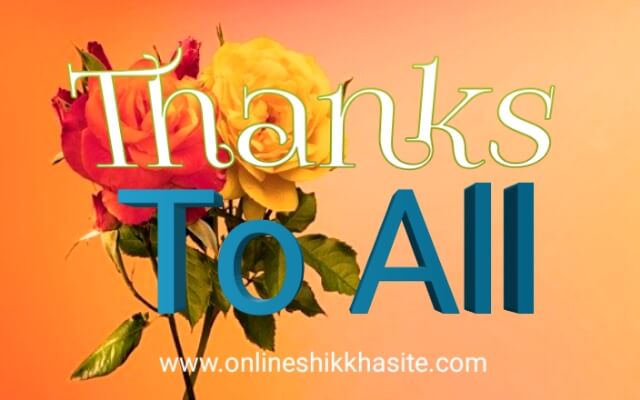